The State of North Carolina’s Economy: Economic Conditions and the Workforce
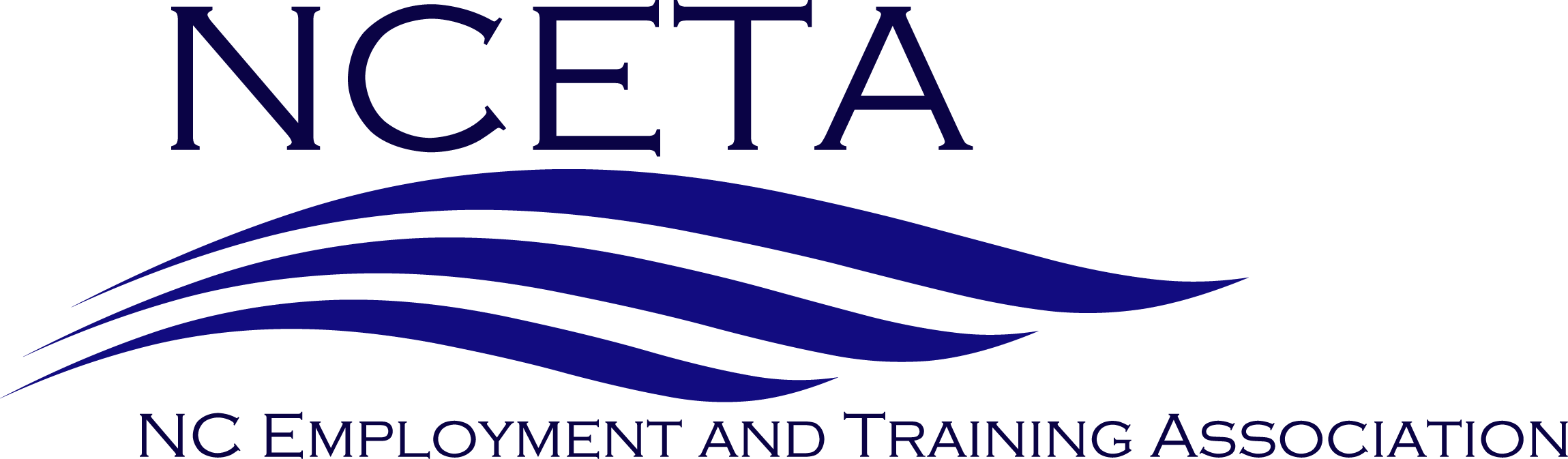 Download the PowerPointand access the recording:www.ncperkins.org/presentations
[Speaker Notes: Chris
We are here to help promote employment and training in the great state of North Carolina.

Through these monthly workshops, we are going to ….
And bring in special guests to let you know about …

Please download this PowerPoint file and use it anyway you can to help get folks on a career pathway.
The reference showing from where the information was found, as well as the contact information for our guests is in the Notes section under each slide.

Get the PowerPoint on our NCPerkins.org website on our Presentations and Webinars page.  
Here is the direct address on the screen.]
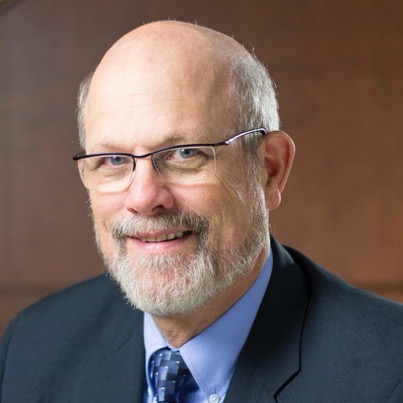 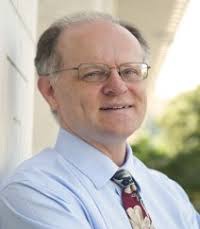 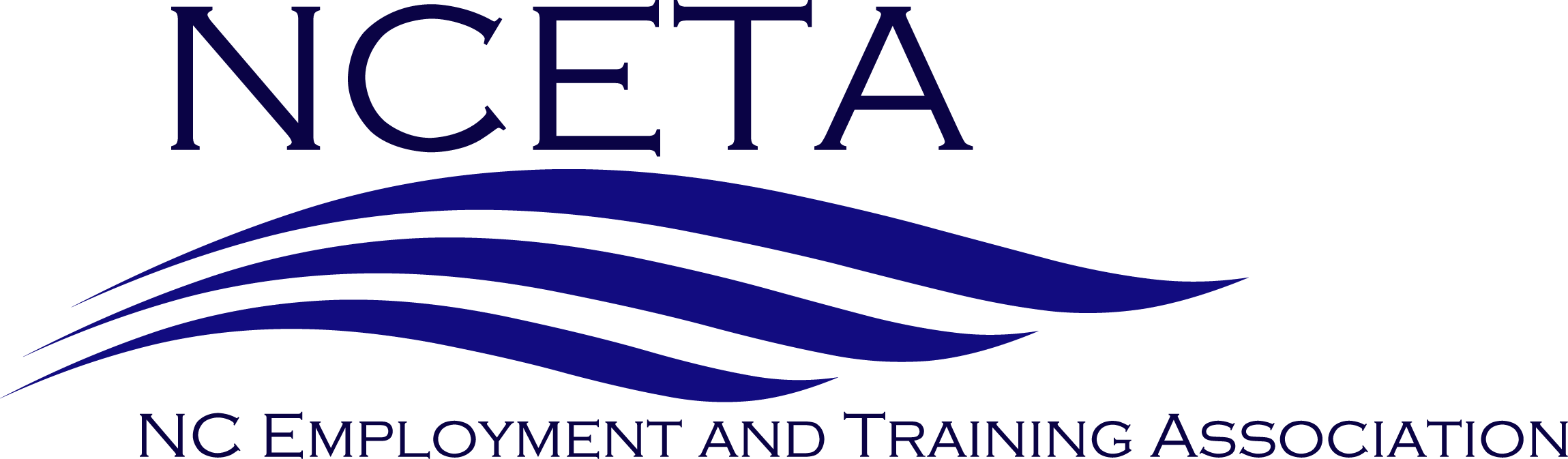 Chris DroesslerCareer and Technical Education
Dr. Bob WitchgerCareer and Technical Education Director
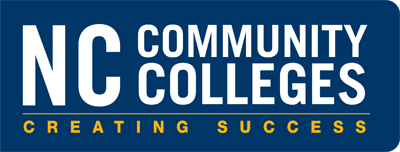 [Speaker Notes: Robert J. Witchger Ed.D.
Director Career and Technical Education
North Carolina Community College System
200 W. Jones Street
(919) 807-7126
witchgerb@nccommunitycolleges.edu
 


Chris Droessler
Career and Technical Education Coordinator
North Carolina Community College System
DroesslerC@nccommunitycolleges.edu]
NC Employment and Training Association (NCETA)
Malinda Marsh
NCETA President  (www.nceta.org)
NCWorks Career Center, Chatham County
NCperkins.org/presentations
[Speaker Notes: This is an NCETA workshop.

This workshop is sponsored by NCETA
Malinda Marsh will explain

======
Malinda Marsh
NCETA President
malinda.amarsh@gmail.com]
NCETA Conference 2021
September 8-10, 2021
Hotel Ballast in Wilmington
www.nceta.org
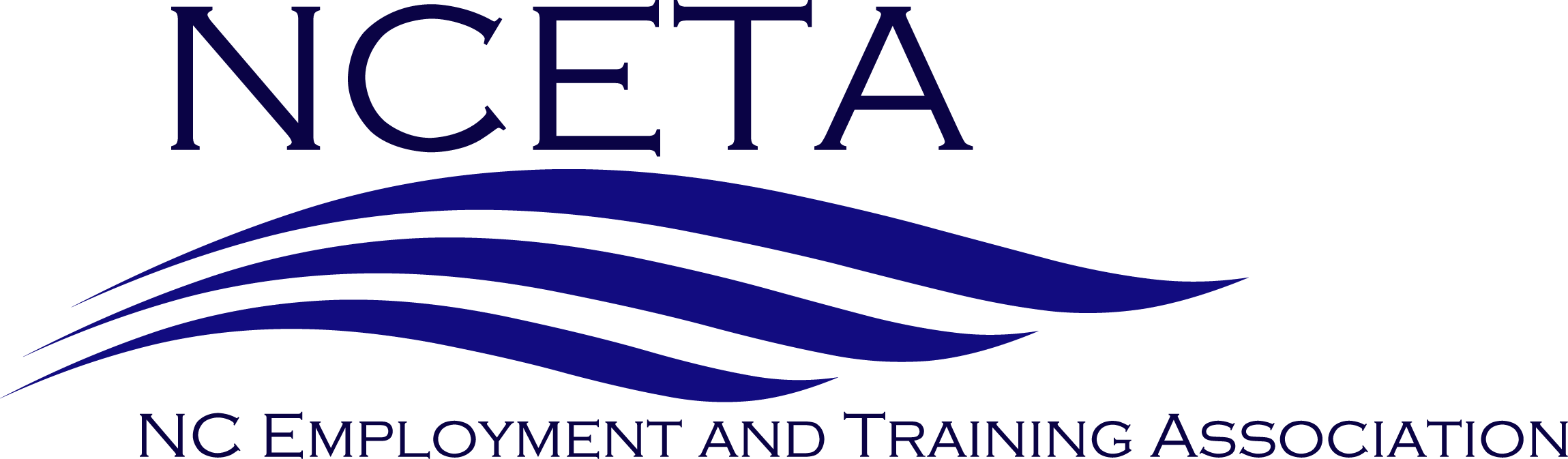 [Speaker Notes: nceta.org]
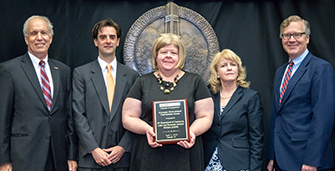 Elizabeth A. McGrath, Ph.D.
Employment Statistics Director
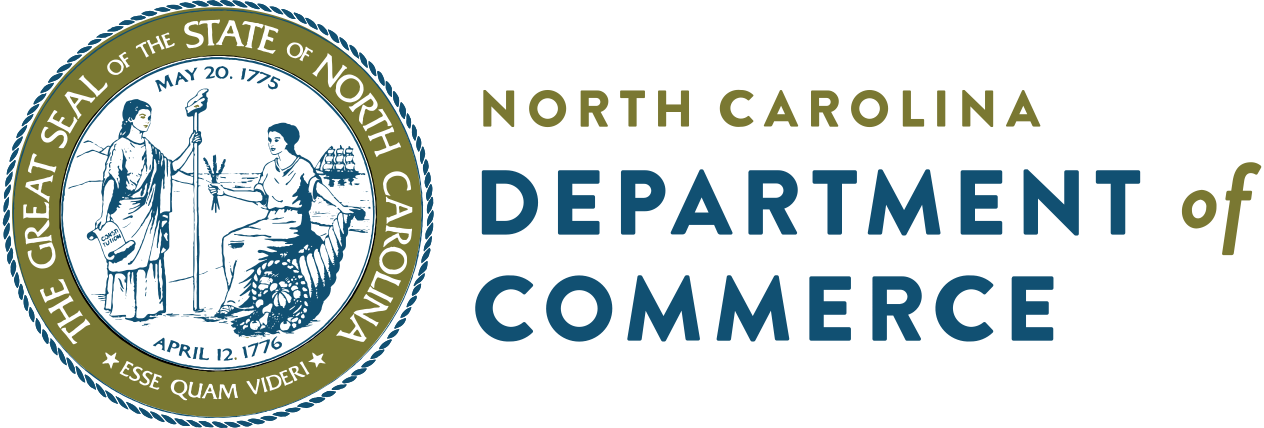 [Speaker Notes: Betty McGrath
Elizabeth A. McGrath, Ph.D.
Employment Statistics Director
NC Department of Commerce


betty.mcgrath@nccommerce.com]
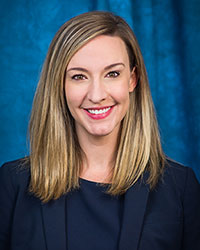 Jessica Englert
Assistant Secretary of Workforce Solutions
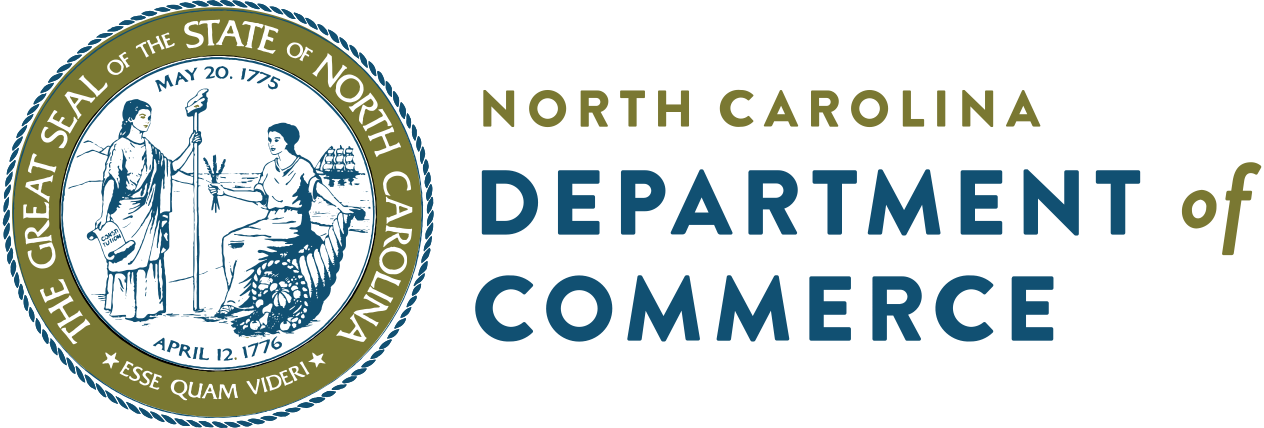 [Speaker Notes: Jessica Englert
Assistant Secretary of Workforce Solutions
NC Department of Commerce
jessica.englert@nccommerce.com

https://www.nccommerce.com/about-us/management-team/assistant-secretary-workforce-solutions-jessica-englert]
The State of North Carolina’s Economy: Economic Conditions and the Workforce.
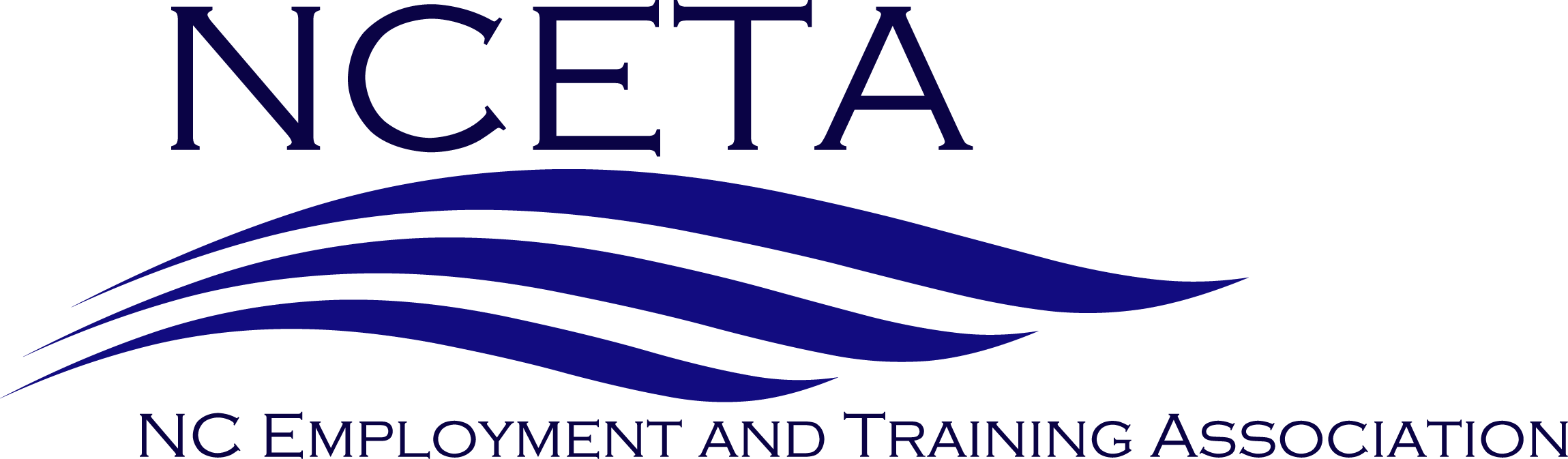 Download the PowerPointand access the recording:www.ncperkins.org/presentations
[Speaker Notes: Please download this PowerPoint file and use it anyway you can to help get folks on a career pathway.
The reference showing from where the information was found, as well as the contact information for our guests is in the Notes section under each slide.

Get the PowerPoint on our NCPerkins.org website on our Presentations and Webinars page.  
Here is the direct address on the screen.]
October Workshop
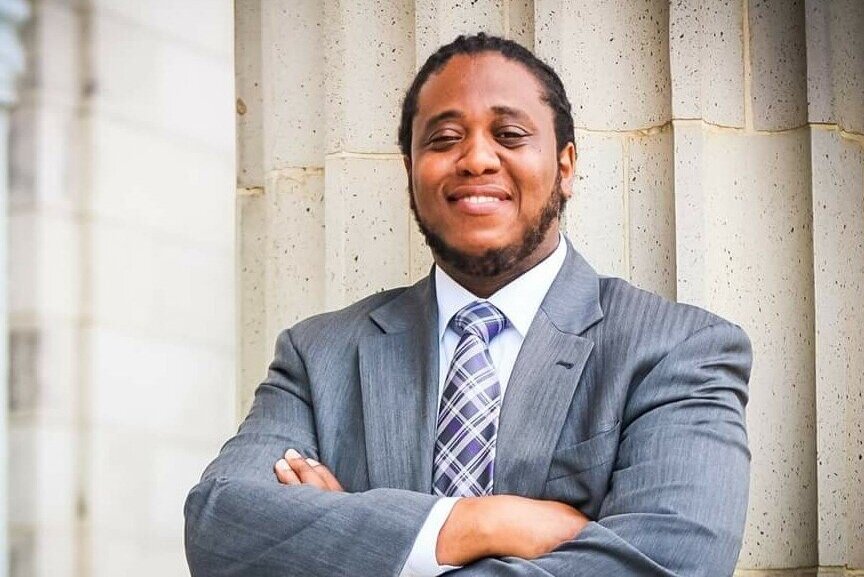 Solomon McAuley
[Speaker Notes: The next workshop]
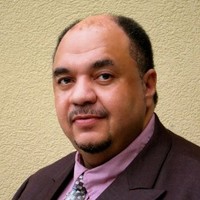 William Wooten
Executive Director of Human Resource & Operations
Weldon City Schools
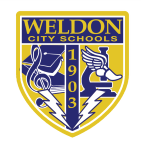 [Speaker Notes: William Wooten
Executive Director of Human Resource & Operations
Weldon City Schools

NCETA Board of Directors]